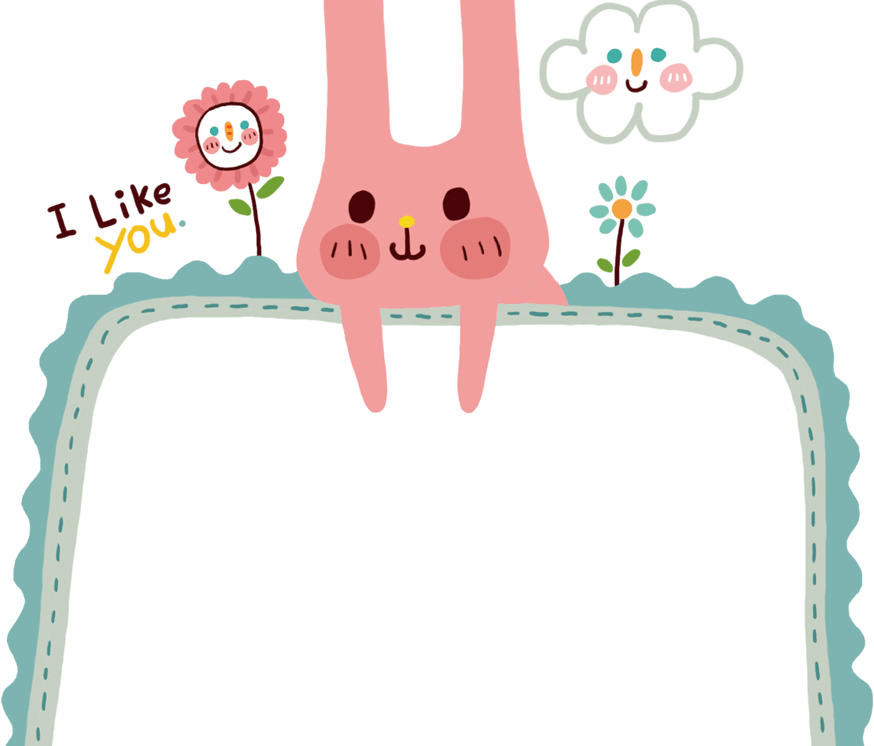 Xin chào tất cả các con
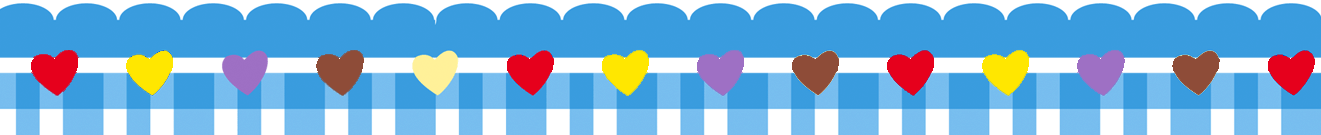 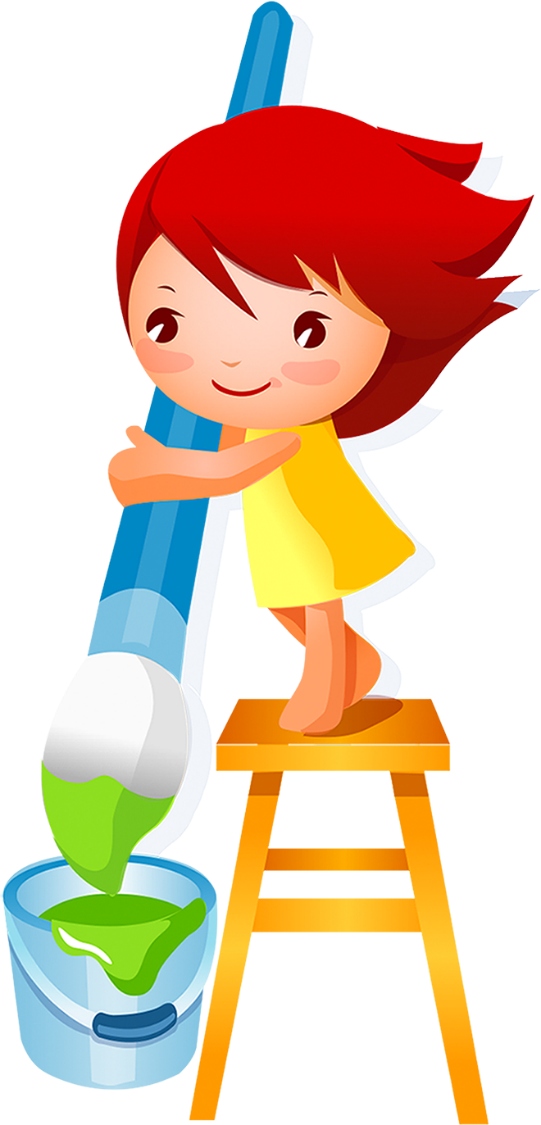 Tiết 3
Nghe - VIẾT
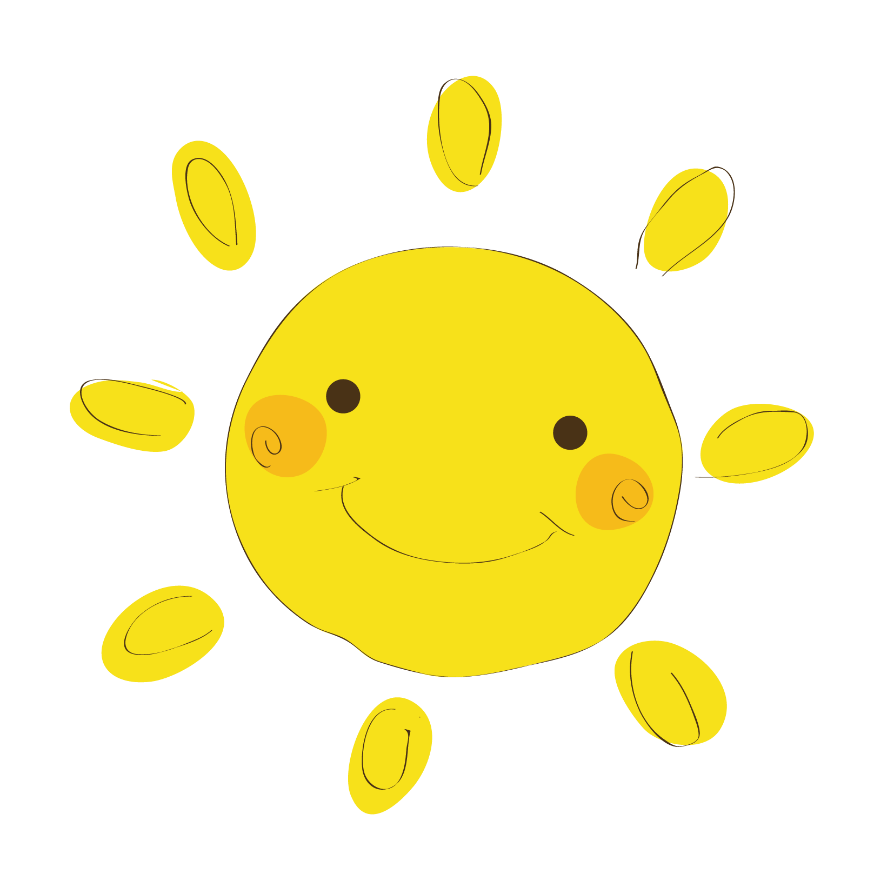 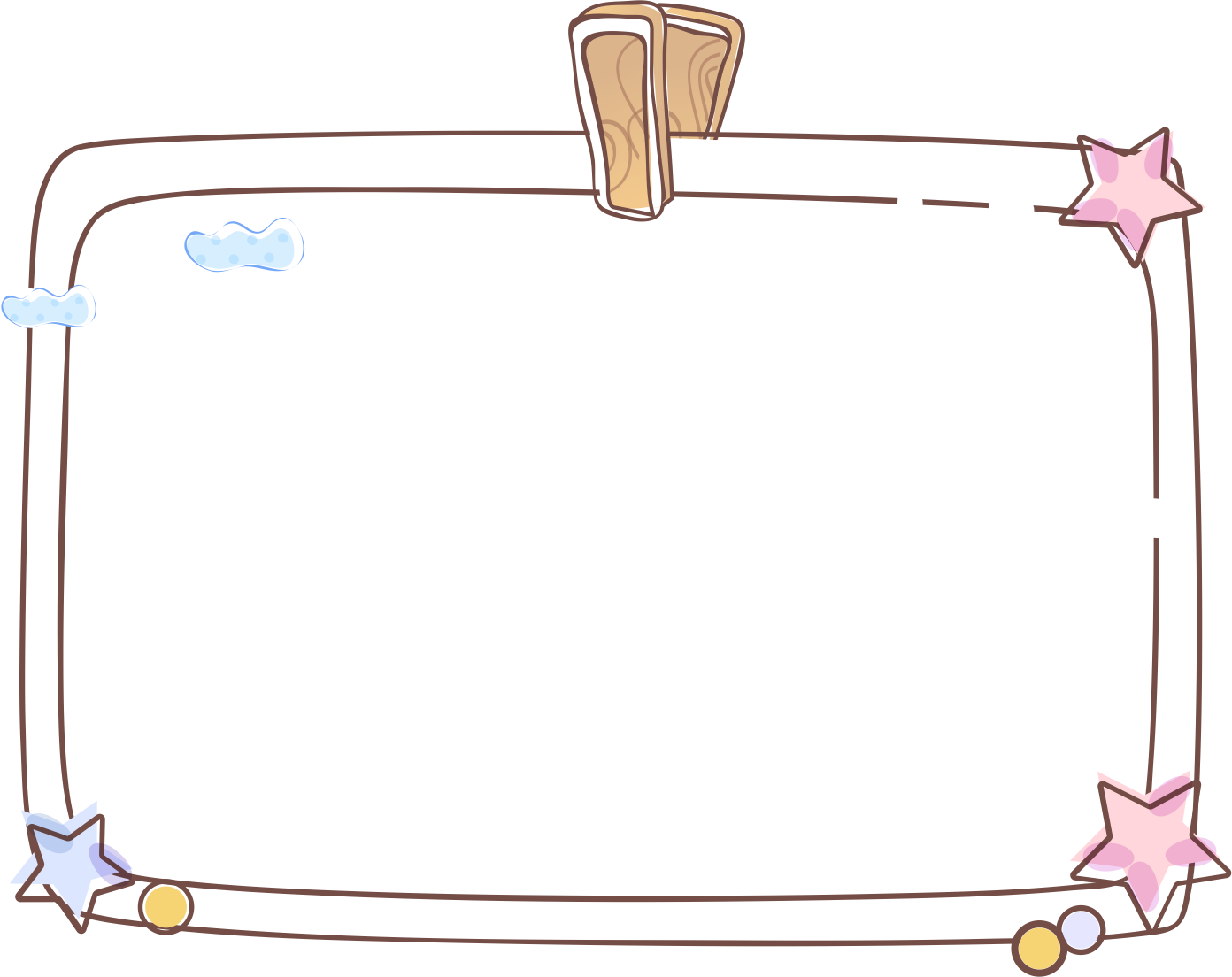 NGHE- VIẾT
MÙA NƯỚC NỔI
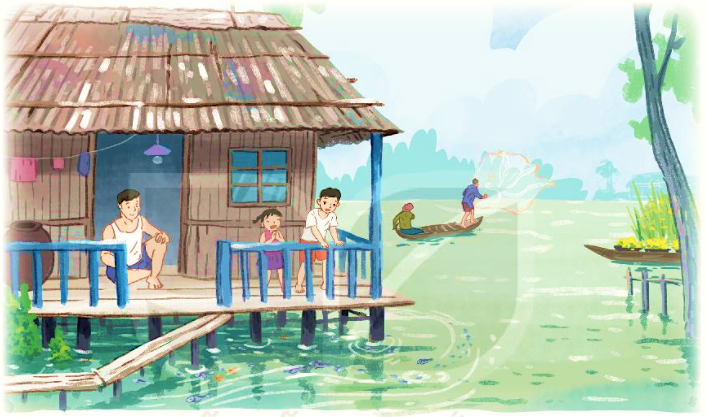 Nghe - viết.
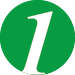 Bài tập chính tả: c/ k.
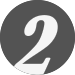 Bài tập lựa chọn.
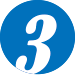 Tạm biệt cánh cam
Cánh cam có đôi cánh xanh biếc, óng ánh dưới nắng mặt trời. Chú đi lạc vào nhà Bống. Chân chú bị thương, bước đi tập tễnh. Bống thương quá, đặt cánh cam vào một chiếc lọ nhỏ đựng đầy cỏ. Từ ngày đó, cánh cam trở thành người bạn nhỏ xíu của Bống.
Đoạn văn có từ nào viết hoa?
Các từ dễ viết sai
Bống
xanh biếc
óng ánh
nhỏ xíu
tập tễnh
VIẾT BÀI
Học sinh viết bài vào vở ô li
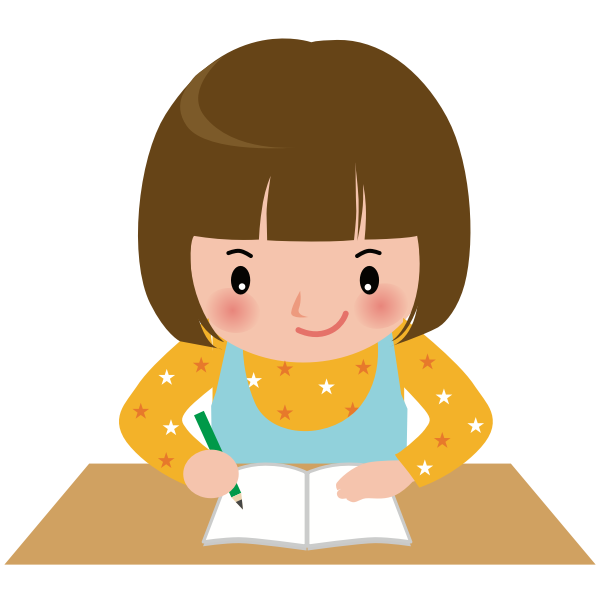 2. Chọn oanh hoặc oach thay cho ô vuông
Chim oanh
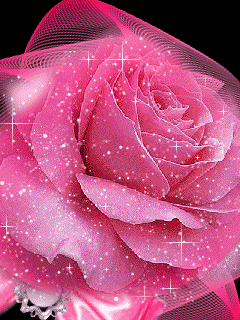 Thu hoạch
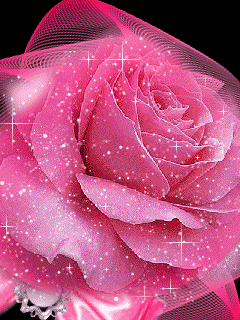 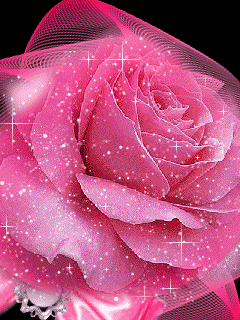 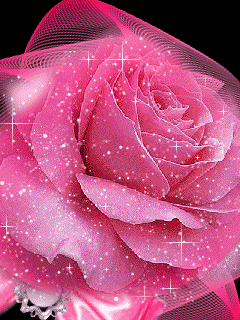 Loanh quanh
Mới toanh
3. Chọn a hoặc b
a. Tìm từ ngữ gọi tên sự vật có tiếng bắt đầu bằng s hoặc x
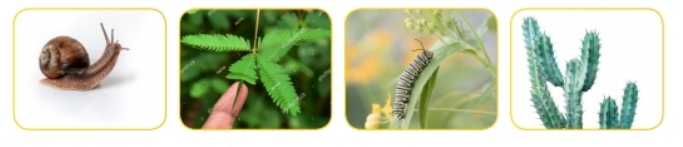 Xương rồng
Ốc sên
Xấu hổ
Con sâu
3. Chọn dấu hỏi hoặc dấu ngã cho chữ in đậm
- Nhát như tho.
- Khoe như trâu.
- Dư như hổ.
thỏ
Khỏe
Dữ
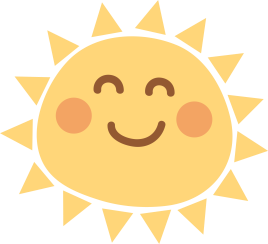 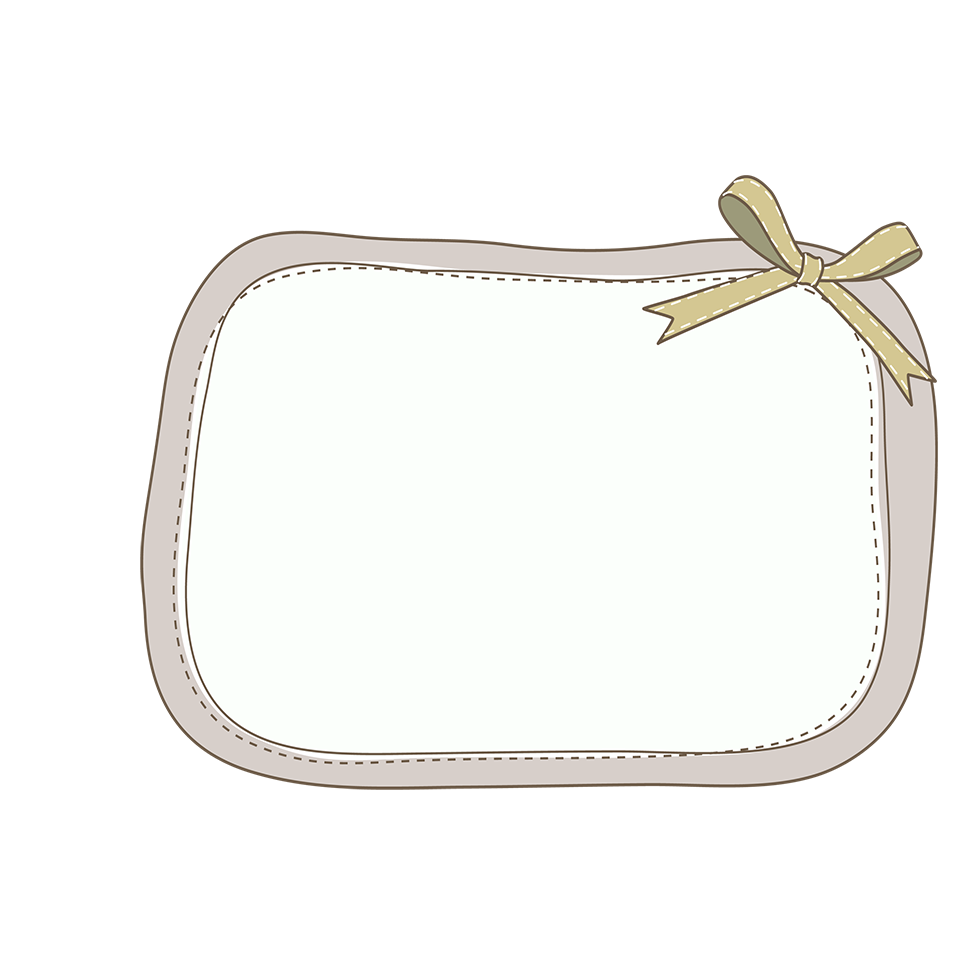 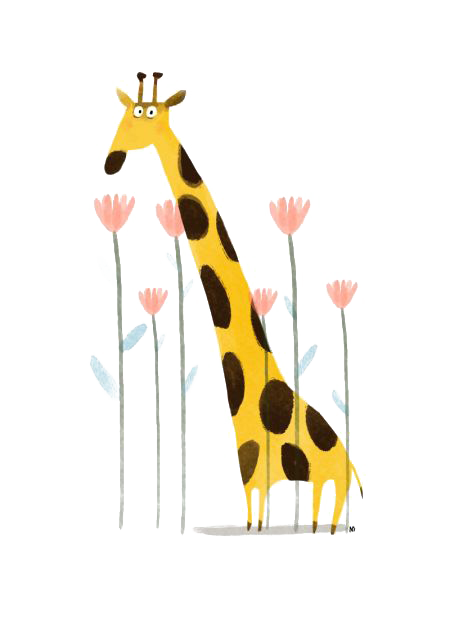 Củng cố, dặn dò
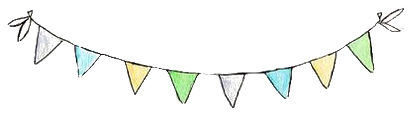 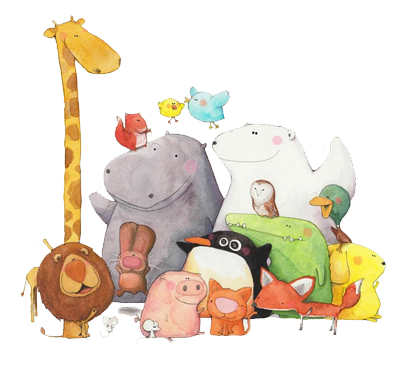